Исследовательская работа на тему:
Влияние света на проращивание семянработу выполнили  ученики 3 а классаБуткевич Данила   и   Матвеева Софияруководители:Полянская Ирина владимировна ,Лопухова Ирина Борисовна
Этапы работы:
Изучение литературы о влиянии  света на прорастание семян и спектрах света
Практическая часть: проращивание семян овса, фасоли, салата желтого
Строение семени
Семя - это зачаточное растение. По особенностям строения семян все цветковые растения делятся на 2 класса: однодольные и двудольные.
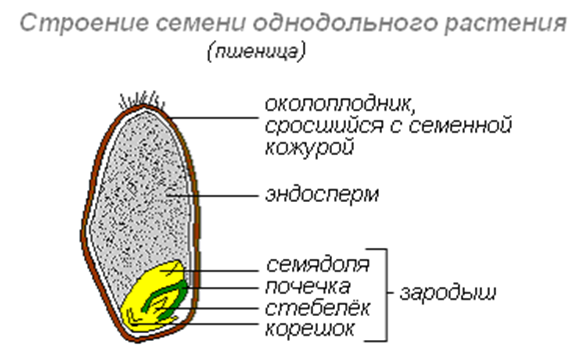 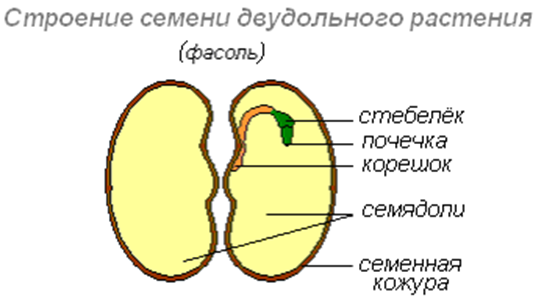 Положительно чувствительные растения
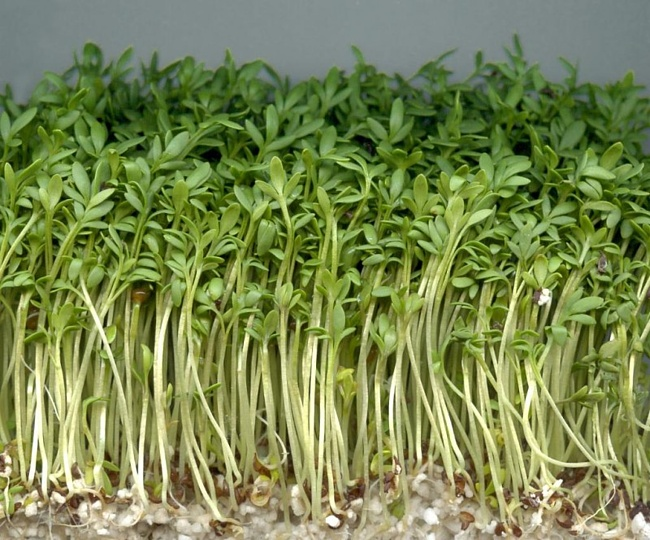 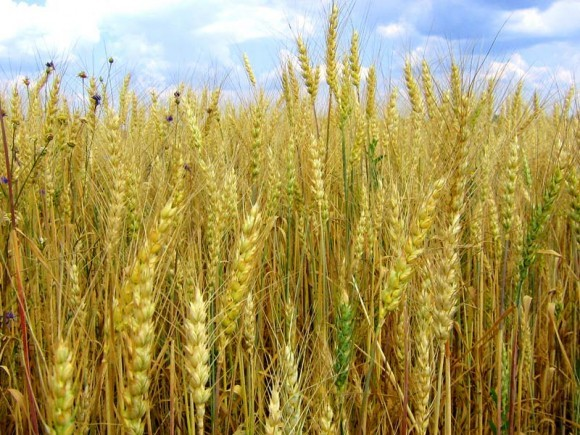 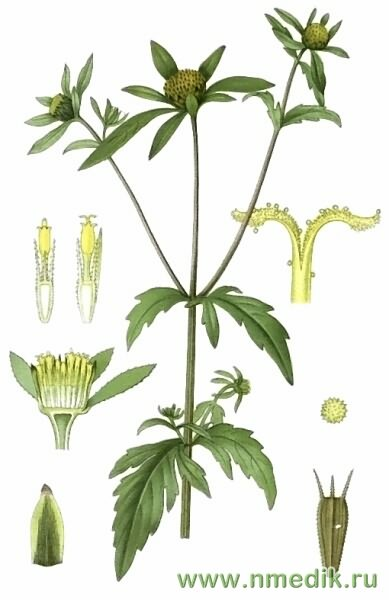 злаки
салат
череда
Отрицательно чувствительные растения
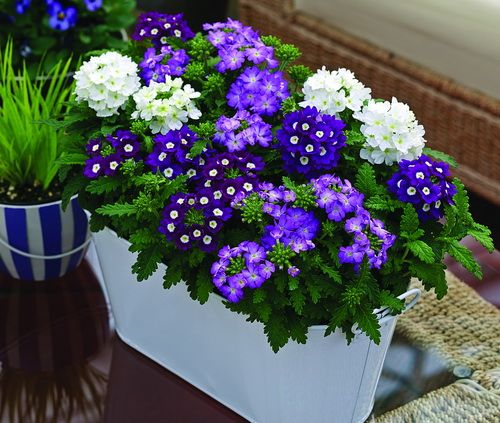 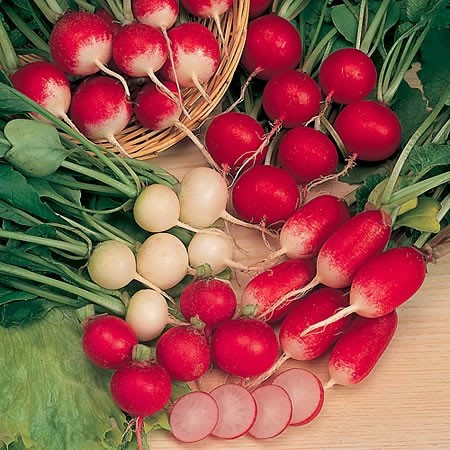 вероника
вербена
редис
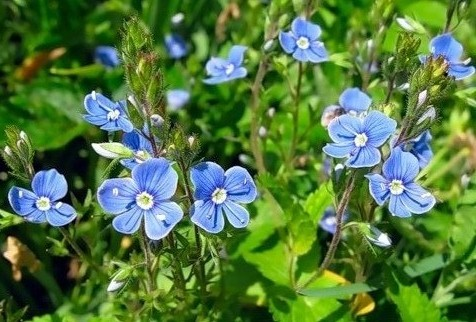 Свет представляет собой соединение электромагнитных волн с различной длиной, плавно переходящих друг в друга.  Соединение это носит название спектра света, а составляющие – спектральные части.
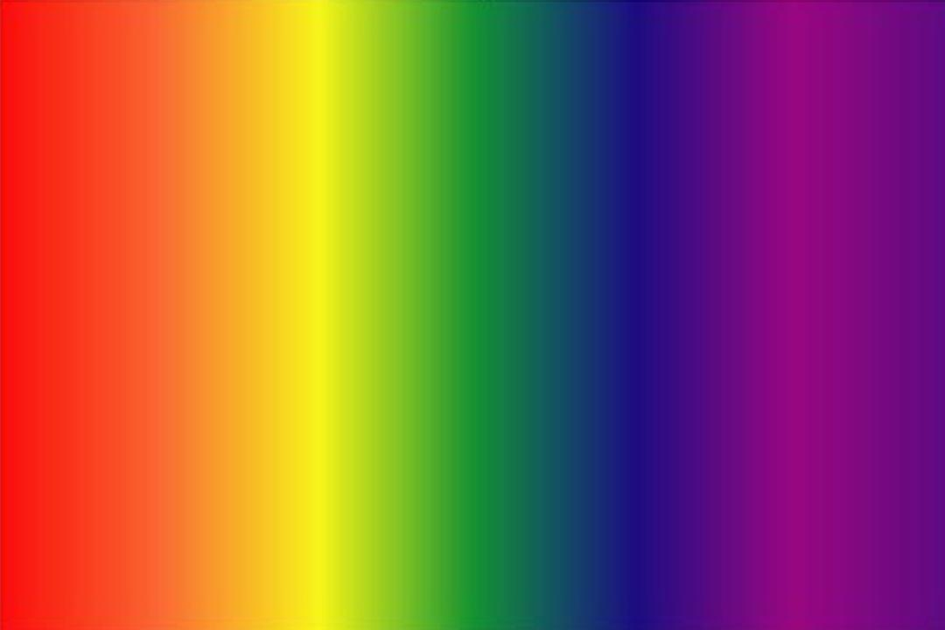 Цель проекта: изучить влияние спектров света на интенсивность прорастания семян различных растений.
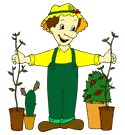